Степногорск  қаласы А.Косарев атындағы
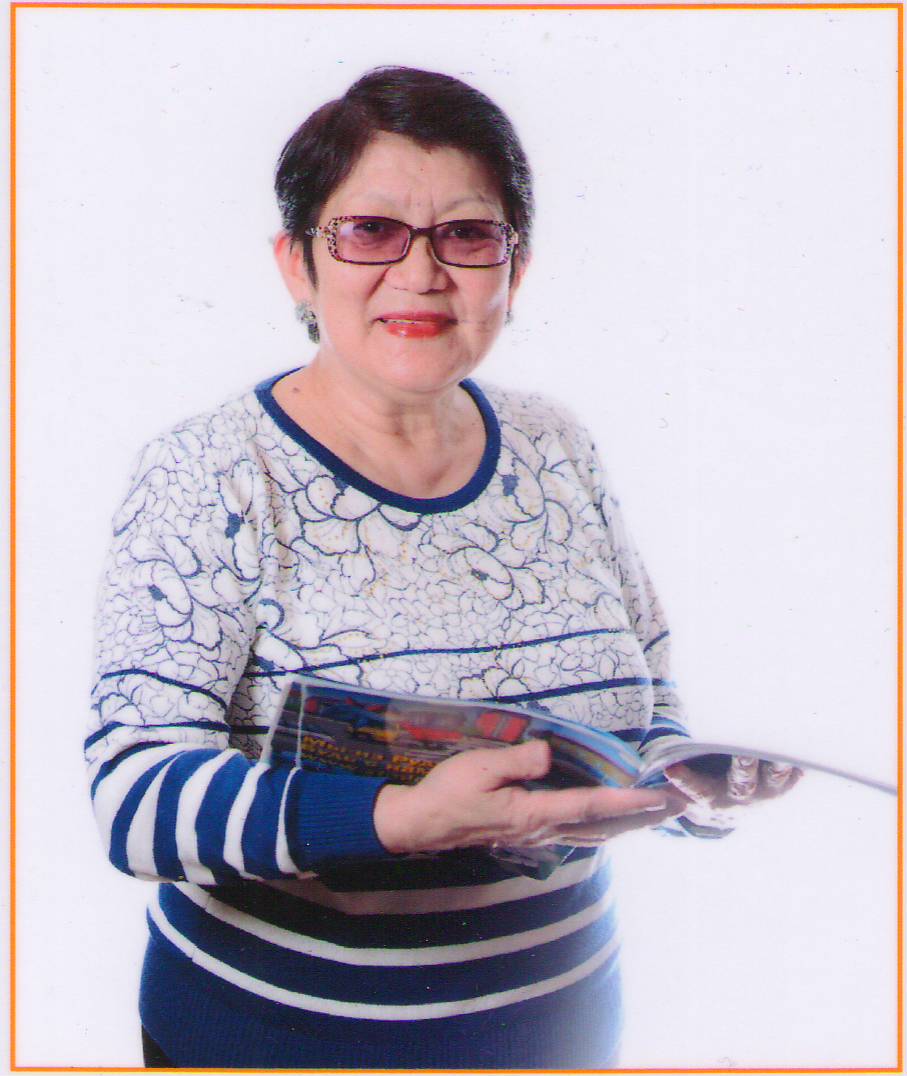 № 9орта мектебінің  І санатты 
бастауыш сынып мұғалімі
    Шайсултанова Камаш Мухамедиевна
Жалпы    мәлімет
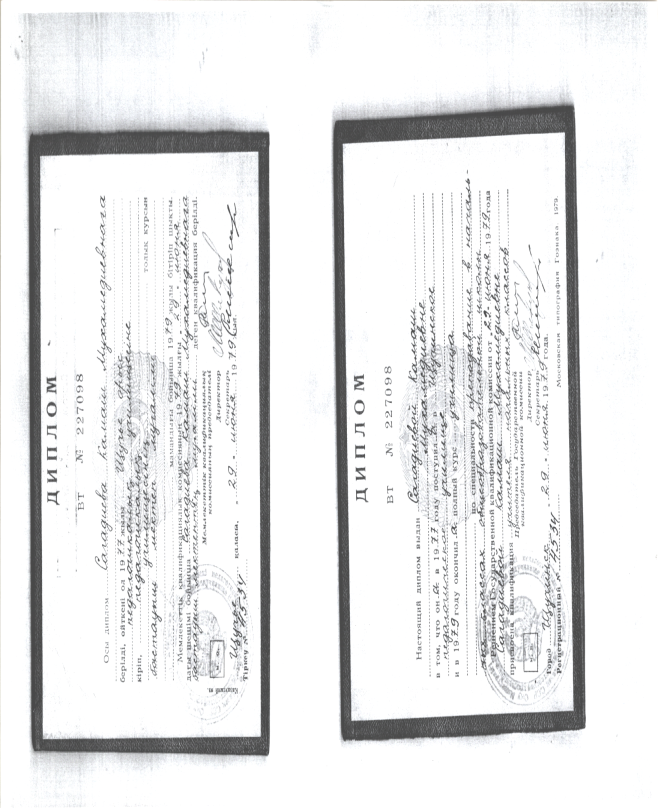 Білімі:  жоғары
Щучье педагогикалық училищесі, бастауыш сынып мұғалімі
Жоғары: Ш.Уәлиханов атындағы Көкшетау университеті
Орыс тілі мен әдебиет пәнінің мұғалімі 
Пед. өтілі: 40 жыл
Санаты: бірінші
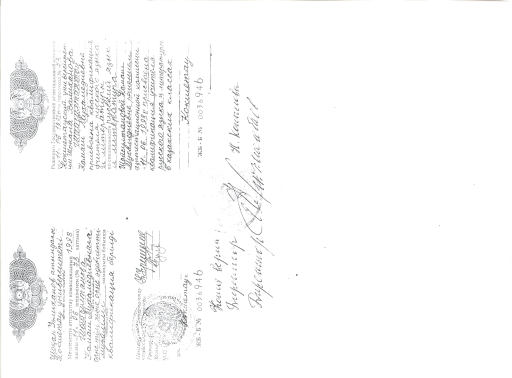 Педагогикалық іс-тәжірибемнің тақырыбы:“Бастауыш сыныптарда дамыта оқыту технологиясын қолданудың тиімділігі”, 2015-2016оқу жылы
Мектептің әдістемеліктақырыбы:“Оқыту үрдісінде танымдық қызығушылықты қалыптастыруда мұғалімнің шығармашылық тәжірибесінің зерттеу қызметі”
Біліктілікті арттыру курстары
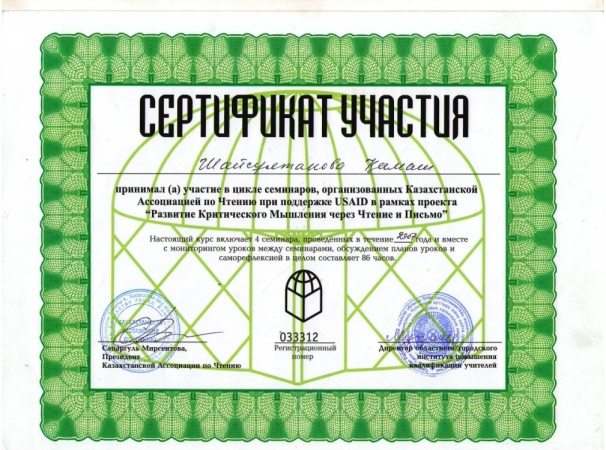 1.Қазақстан Республикалық Оқу ассоциациясы            
                            «Оқу мен  Жазу арқылы Сын Тұрғысынан 
                          Ойлауды Дамыту 2010 ж , Степногорск қаласы.
 

                                     2. “Өрлеу” біліктілікті арттыру ұлттық 
                                          орталығы” Акционерлік қоғамы.
                                        “ Бастауышта білім беру мен оқытудың 
                                           жаңа педагогикалық әдіс-тәсілдері,2016
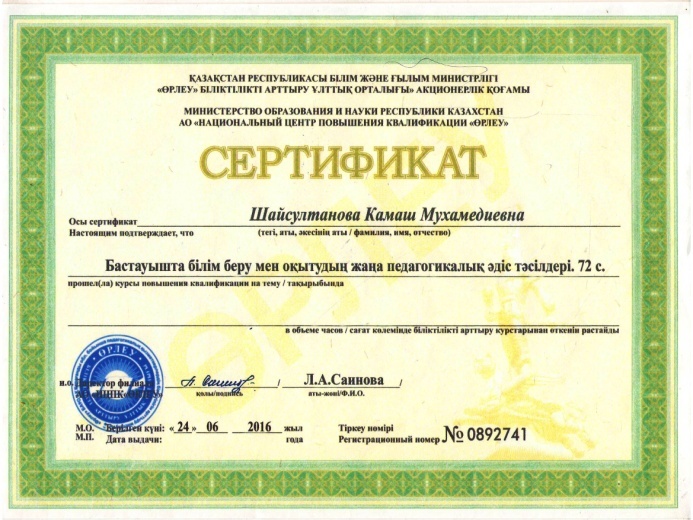 Сабақта қолданылатын технологиялар
Дамыта оқыту технологиясы
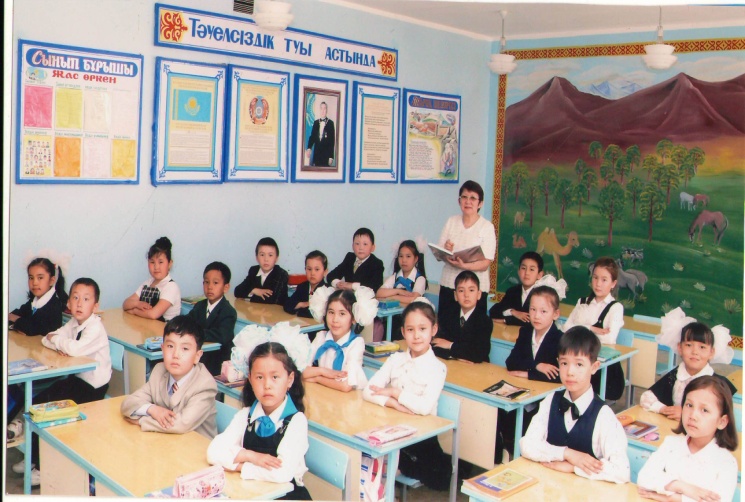 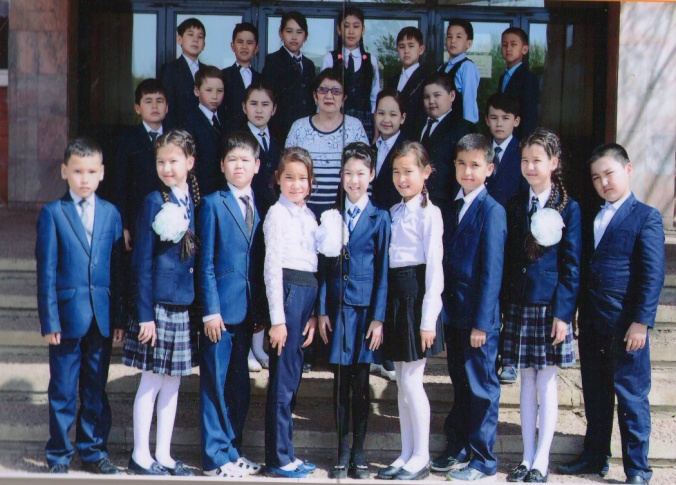 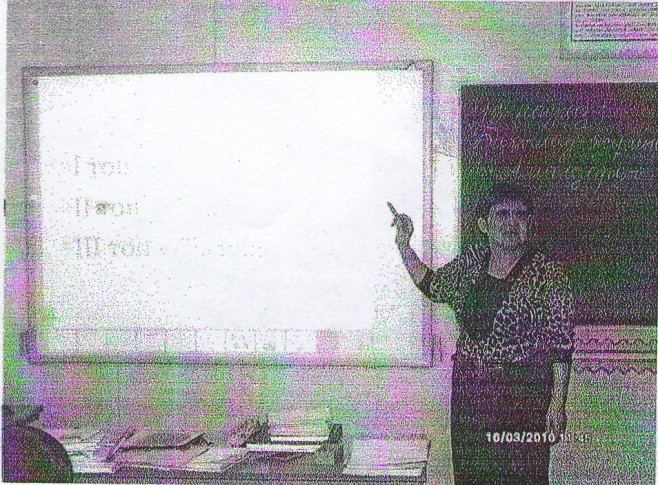 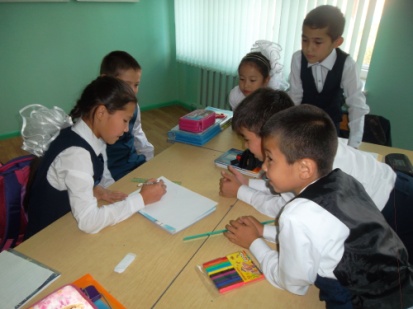 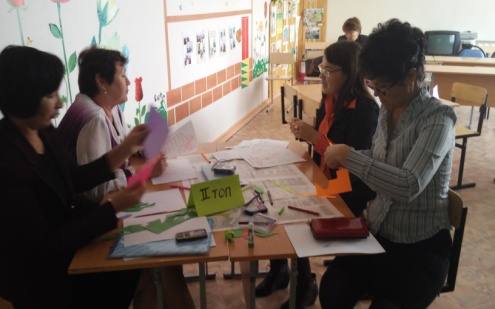 Оқушылардың жетістіктері:
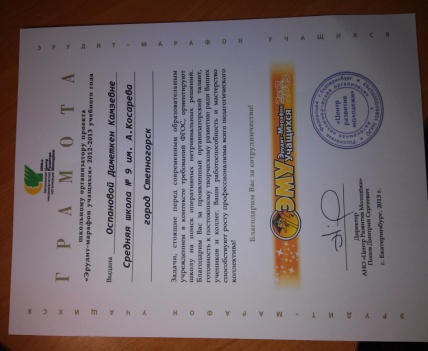 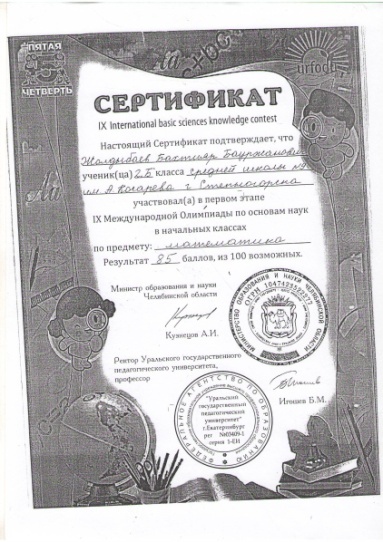 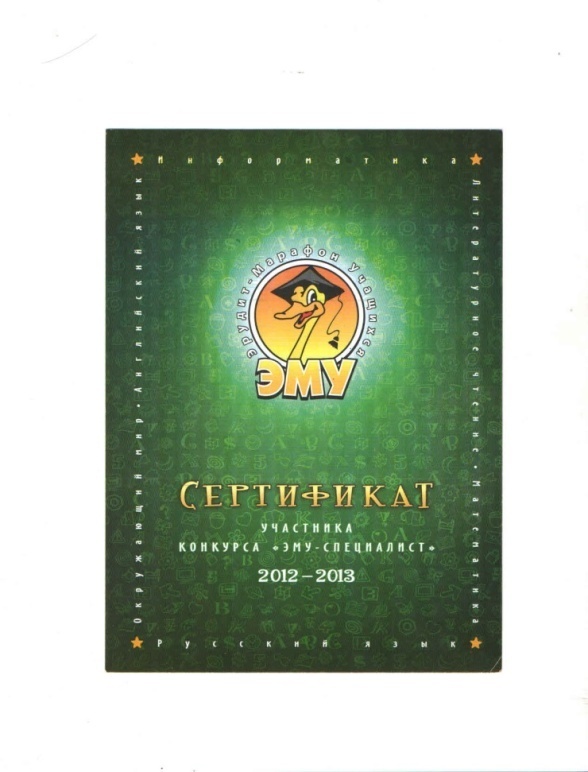 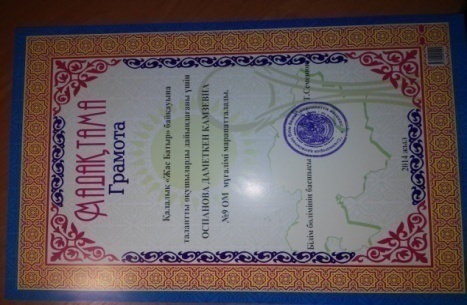 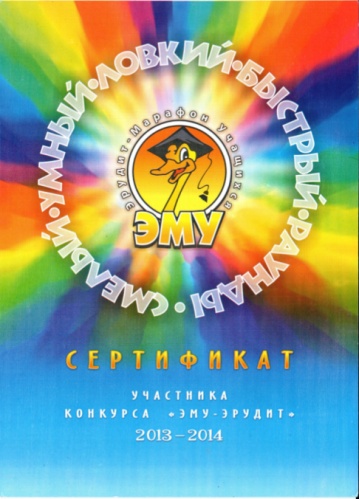 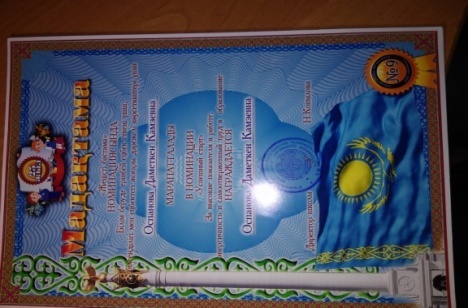 Қалалық олимпиадада: №№№№№№№№-1 орын, математика пәнінен, 2014
Қалалық “Зерде “атты ғылыми қонференция-№№№№№№-сертификат, 2013
Халықаралық  urfolu,”Эрудит-марафон учащихся”, “Эму-Специалист”т.б.олимпиадаларында: 
Касенов Дархан -1 орын, 
Жолдыбаев Бахтияр-2 орын, 
Акимбаева Милана-1 орын, 
Кошанаева  Аружан-3 орын, 
Таганова Айжан-2 орын, 2012, 2013.
іX   Халықаралық олимпиада “Урфуду”                               2014-2015жж
1 турға 7 оқушы қатысты:
Жолдыбаев Бахтияр 95 -  1 орын
Таганова Айжан 85 ұпай – 2 орын
Кошанаева Еркежан 80 ұпай – 2 орын
Эгамкулов Бехрузбек 70 ұпай - 2орын
Бекмуратов Нуржан75 ұпай – 2орын
Акимбаева Милана 75 ұпай – 2 орын  
 
2 турға 6 оқушы қатысты: 
 Жолдыбаев Бахтияр 90 -  1 орын
Бекмуратов Нуржан 75 ұпай – 2 орын
Кошанаева Еркежан 68 ұпай - 3орын
Эгамкулов Бехрузбек 66 ұпай – 3орын
Таганова Айжан 65 ұрай – 3 орын
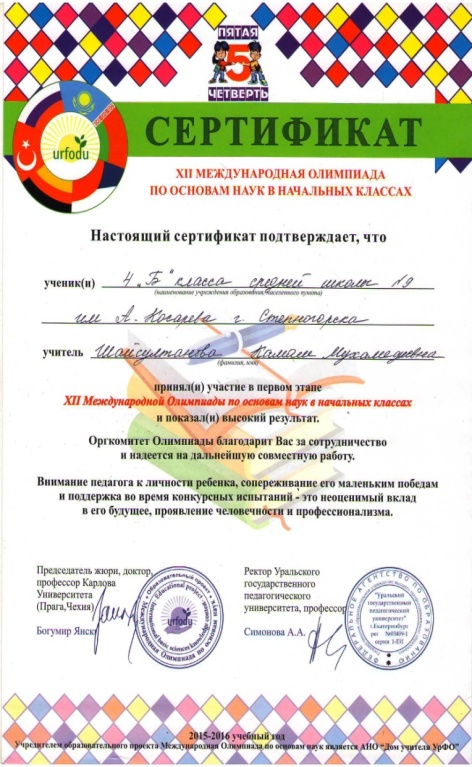 Оқушылардың жетістіктері
Облыстық “Әлем біздің жанымызда” сайысы
“Халықтар достығы” сайысы 
Қалалық “Жас Сұңқар” слеті, Алтын призер
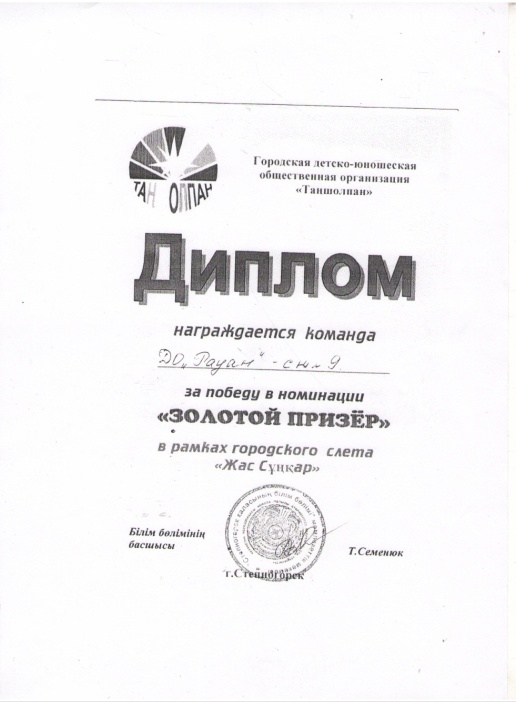 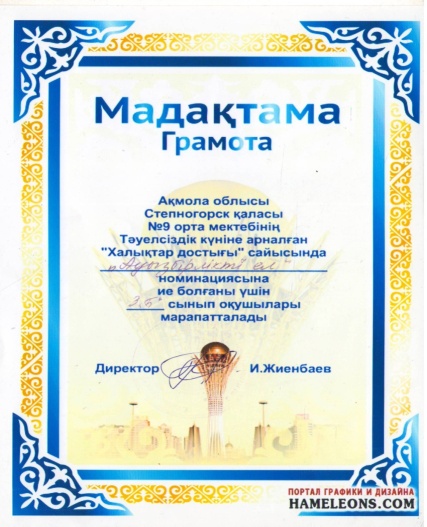 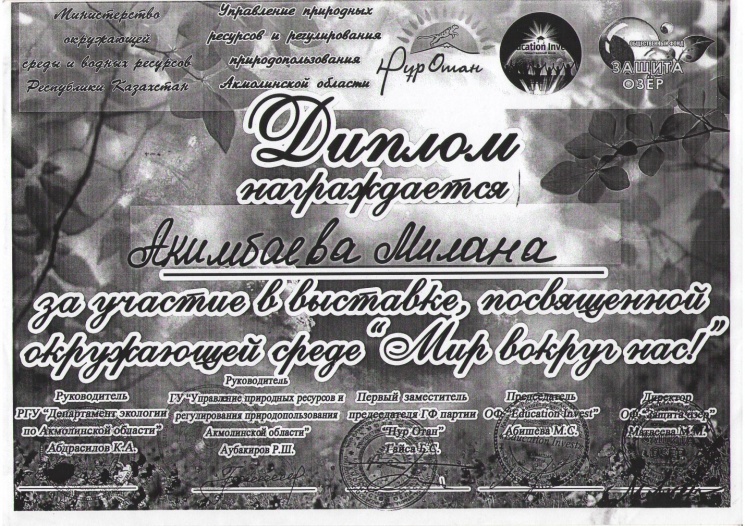 Оқушылардың жетістіктері
“Әз-Наурыз” мерекесіне, “Алтын күз” мерекесіне,
“ Тәуелсіздік-тұғырым” мерекесіне арналған сайыстар.
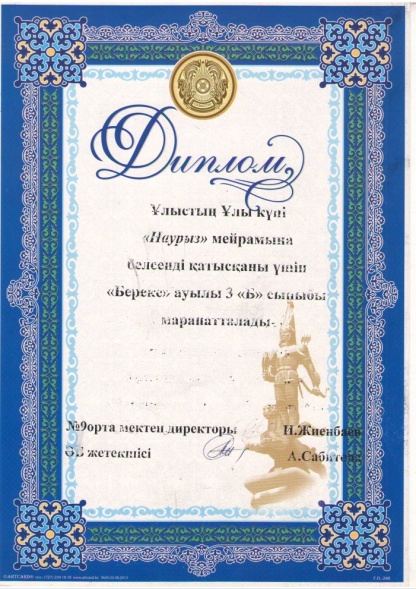 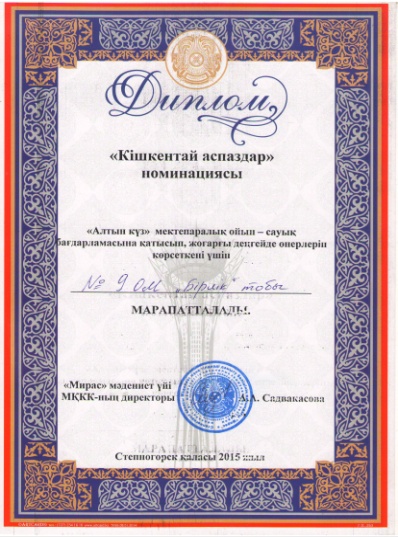 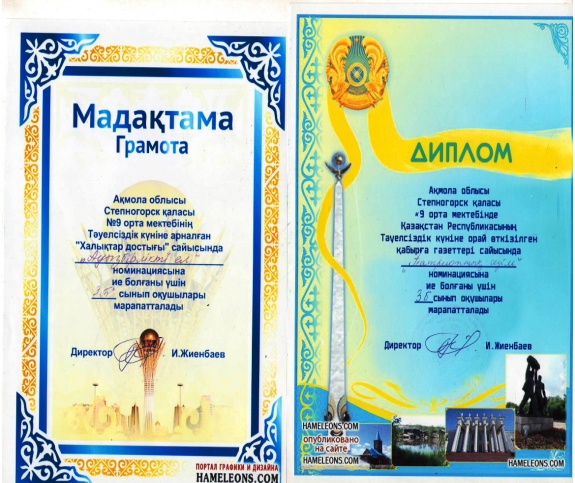 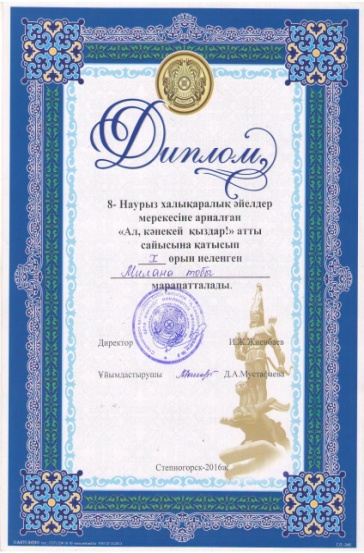 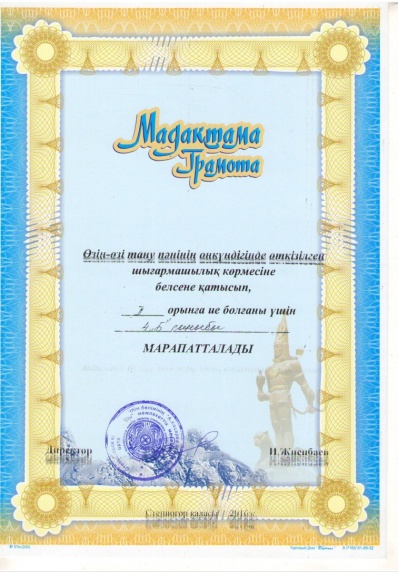 Мұғалімнің жетістіктері“ЭМУ-специалист”,”ЭМУ-Эрудит”
ПОНИ турнирін ұйымдастыруда кәсіби шеберлігі үшін марапаттау
   2016ж.

Жас ұрпақ тәрбиесіне қосқан еңбегі үшін, 2016ж.
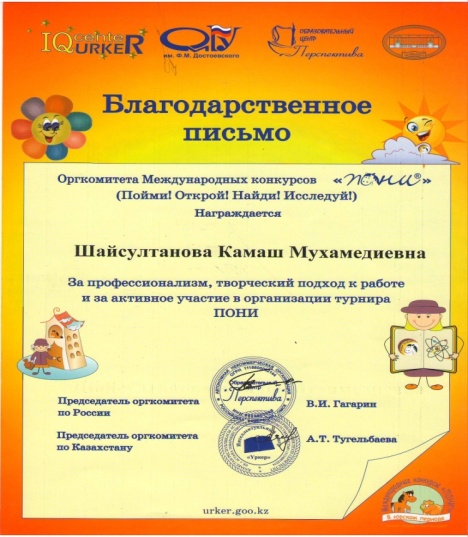 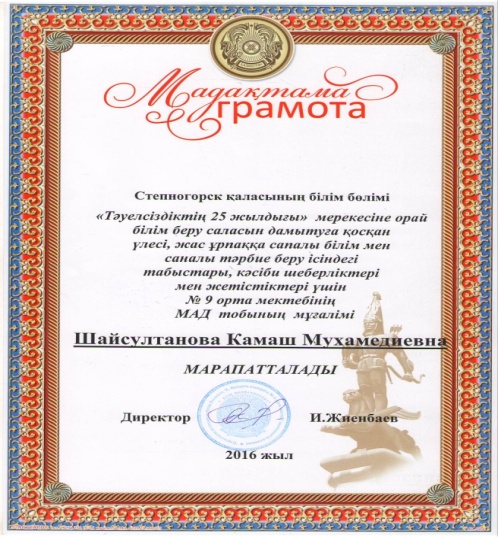 Мұғалімнің жетістіктері“ЭМУ-специалист”,”ЭМУ-Эрудит”
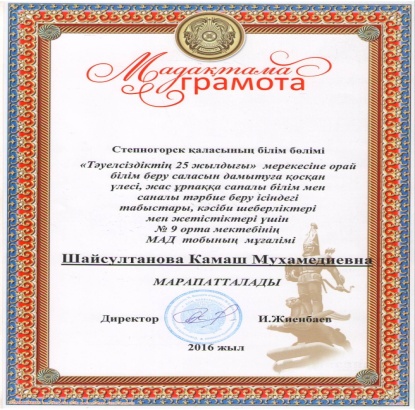 Тәуелсіздіктің 25 жылдығына орай Білім саласына қосқан үлесі үші2016 ж.

“ЭМУ-Специалист” сайысын ұйымдастырғаны үшін, 2014ж.

IX Халықаралық пән олимпиадасына дипломанттар дайындағаны үшін,2015 

Психология апталығына белсендіқатысқаны үшін
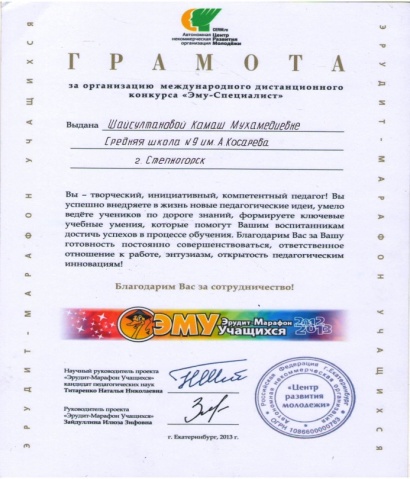 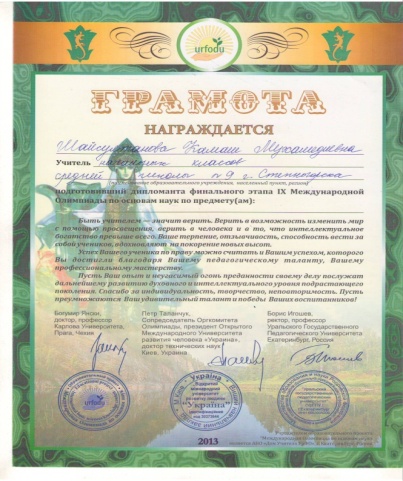 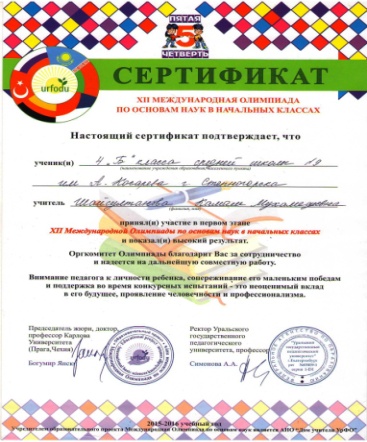 Мұғалімнің кәсіби жетістіктері
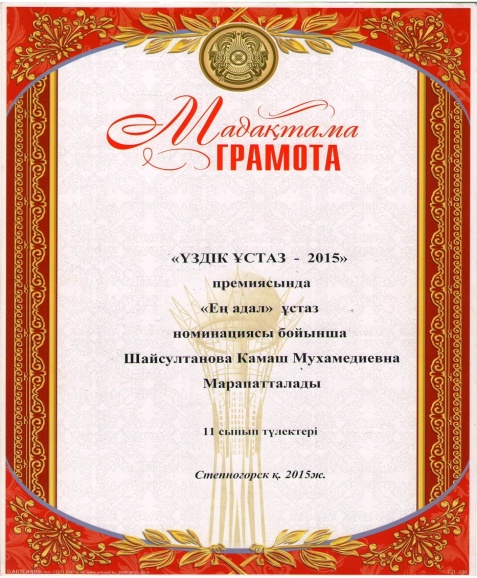 “Үздік ұстаз” премиясында марапатталды, 2016 ж.

Тәелсіздіктің 25 жылдығына орай “Жас ұрпаққа саналы тәрбие мен сапалы білім” бергені үшін, 2016
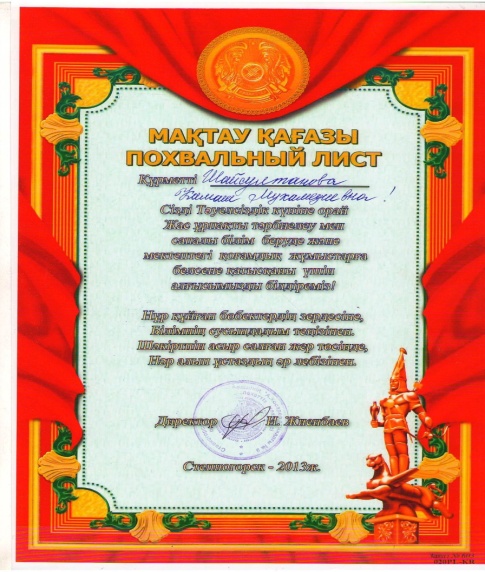 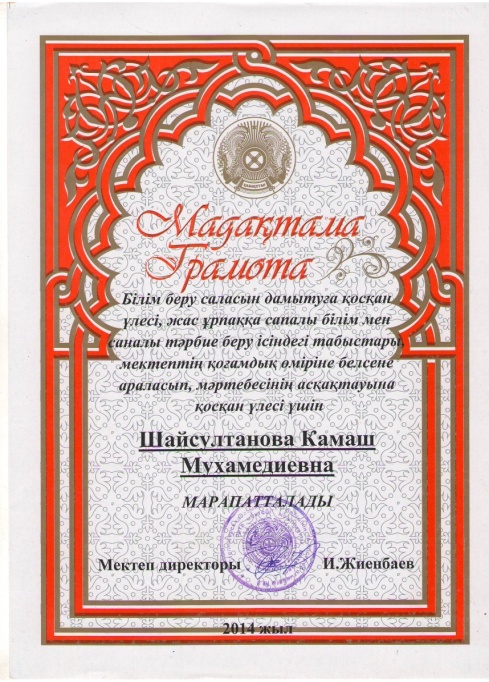 Мұғалімнің марапаттаулары
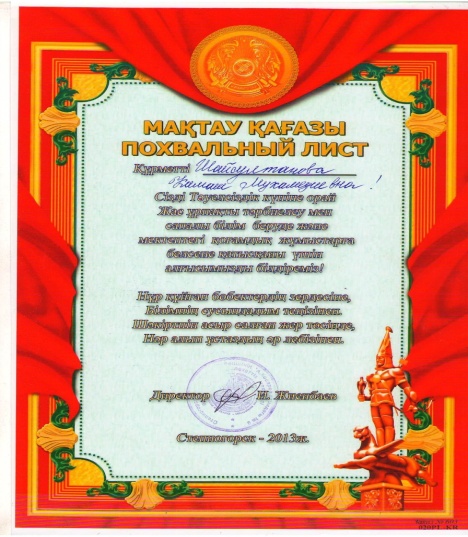 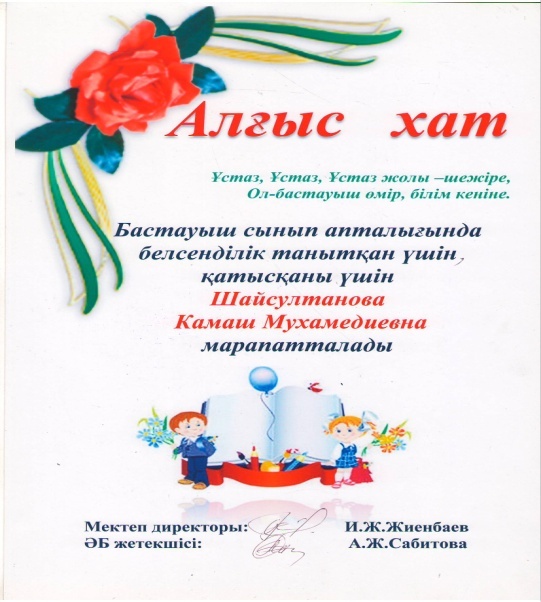 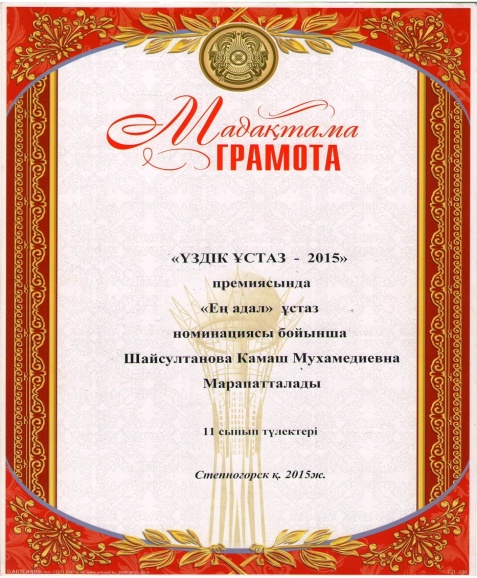 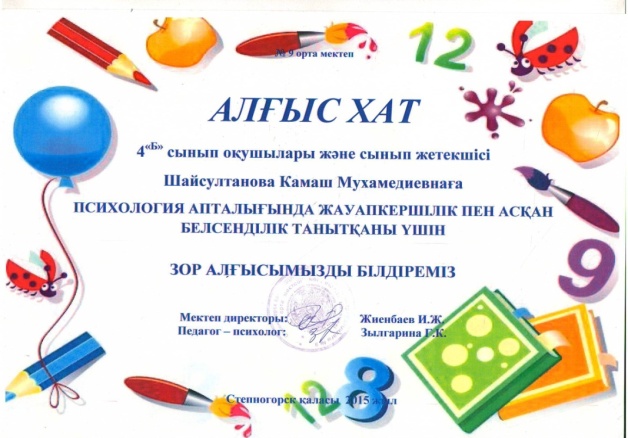 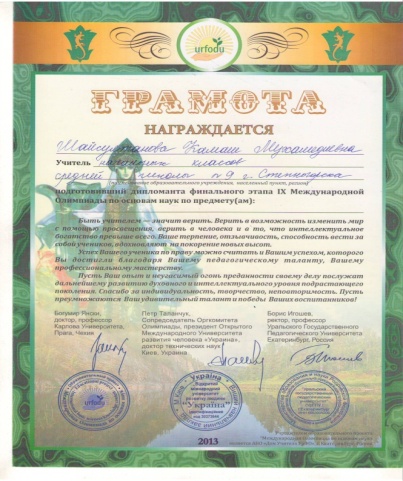 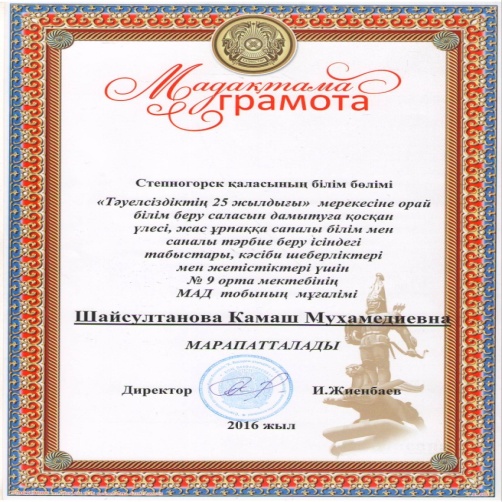 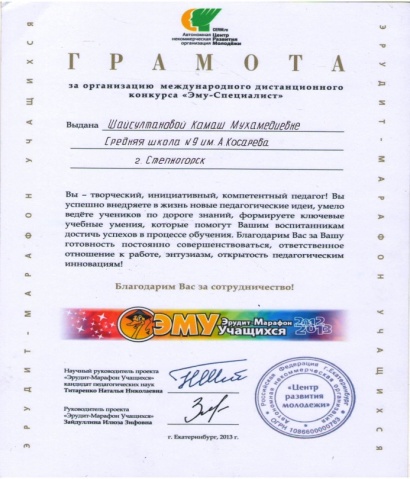 Мұғалімнің кәсіби жетістіктері:
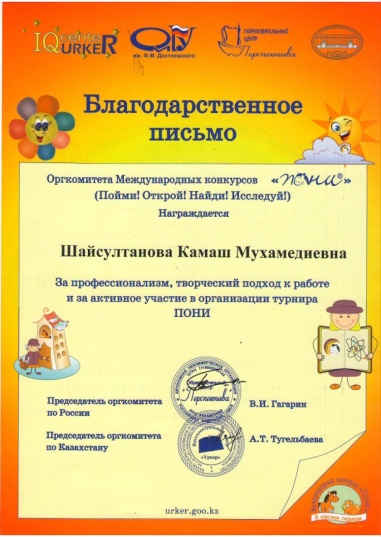 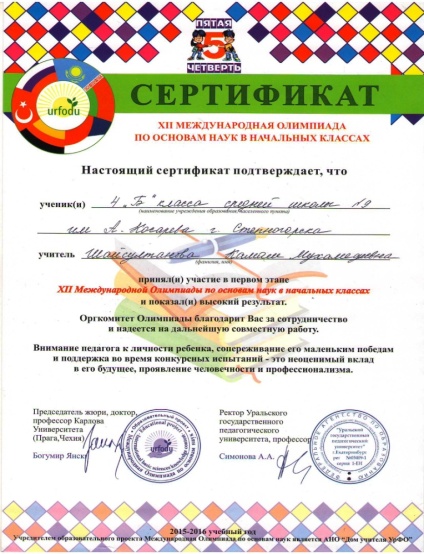 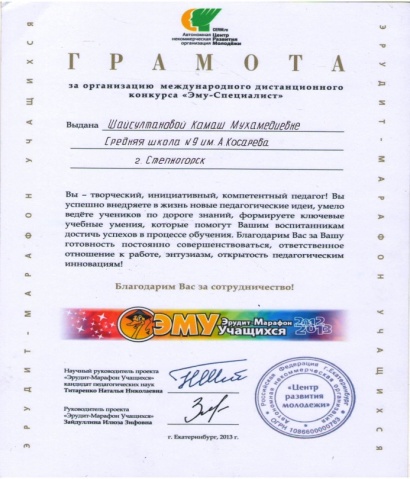 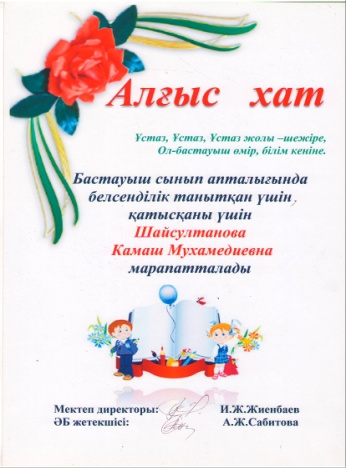 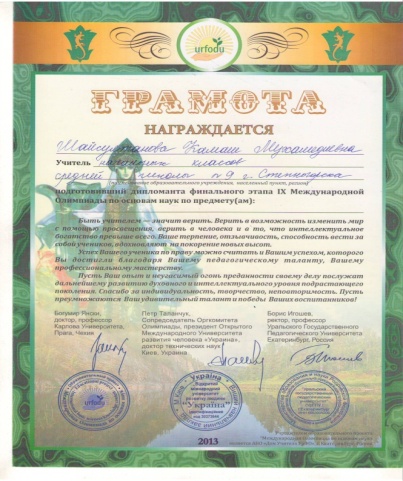 Мектепішілік белсенді және жоғары дәрежеде көрсеткіш;
Қалалық олимпиадаға оқушыларды жоғары деңгейде дайындаған;
Облыстық “Заманауи бастауыш сынып кабинеті”байқауына белсенді қатысқан;
Халықаралық urfolu,”Эрудит-марафон учащихся”, “Эму-Специалист”т.б.олимпиадаларына белсенді қатысу және ұйымдастыру
Ғылыми-практикалық конференция, байқаулар:
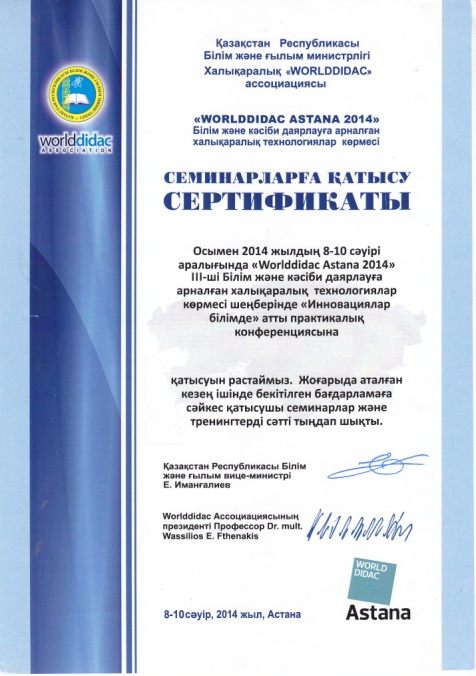 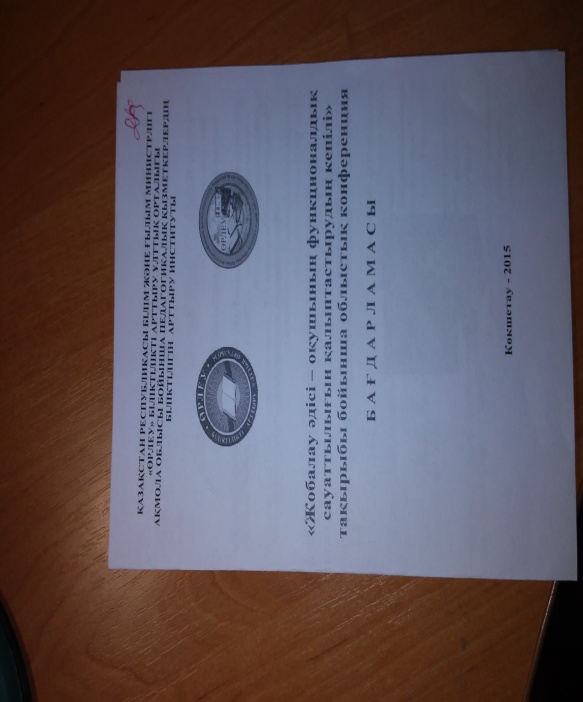 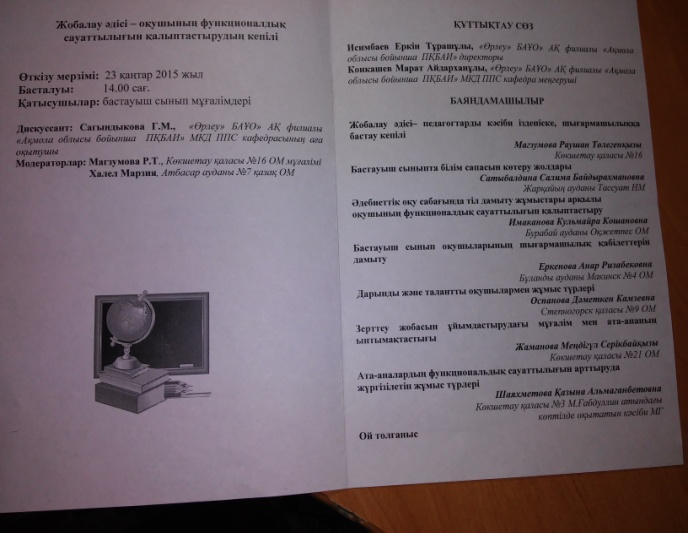 Қалалық: “Бастауыш сыныпта АКТ пайдаланған ең таңдаулы математика сабақтары”атты байқау, сертификат.
Республикалық-қашықтық: “ Бастауыш сыныпта сабақта жаңа технологияны қолданудың тиімділігі”
Республикалық: “ZIAT” Ғылыми-әдістемелік орталығымен ұйымдастырылған “Менің үздік презентациялық сабағым”атты байқау таңдаулы математика сабақтары”атты байқау,  ІІ орын.
Халықаралық: “WORLDDIDAS ASTANA 2014 конференциясына қатысушы.
Ғылыми-практикалық конференция, байқаулар:
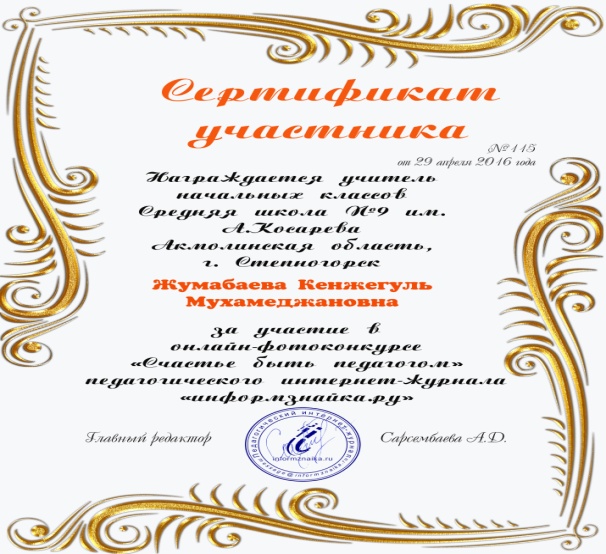 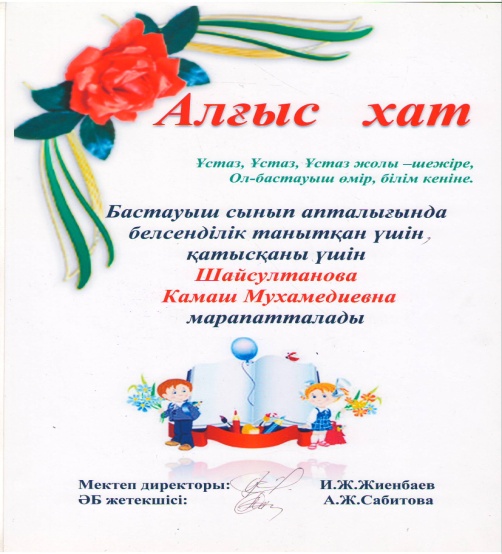 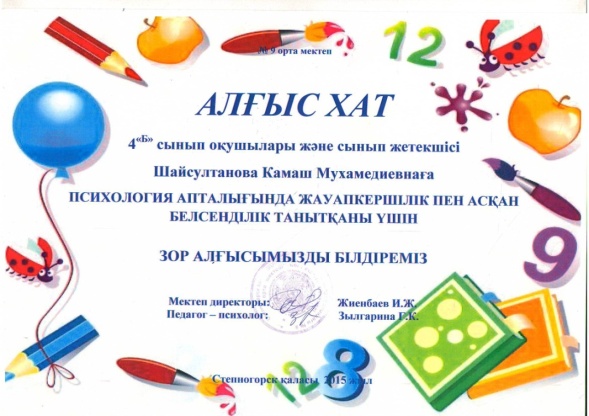 Халықаралық: “Инфоурок” жобасына белсенді қатысушы

Баяндама: “Сабақта тиімді әдістерді қолдану” әдістемелік бірлестікте, 2014 ж.

Бастауыш сынып мұғалімдеріне арналған конференция  “ Оқу шапшаңдығын арттыру жолдары”, 2015ж.
Республикалық: “Ұстаз болу бақыты”онлайн-фотосурет конкурсы.
Республикалық:  Бастауыш сынып мұғалімдеріне арналған қашықтық олимпиада, сертификат, 2016ж.
2
Қалалық эксперттік кеңеске 
“Ойын элементтерін пайдалану арқылы
Бастауыш сынып оқушыларының 
Танымдық қабілеттерін дамыту”
1
IV Халықаралық  әлеуметтік –педагогикалық инновациялар
Жәрмеңкесіне қатысқаны үшін сертификат
Әдістемелік өнім
Оқу үлгерімінің көрсеткіші:
Оқушылардың  білім сапасының көрсеткіштері
Оқушылардың олимпиадаға,сайыстарға қатысу көрсеткіші
№11
Басылымдар:
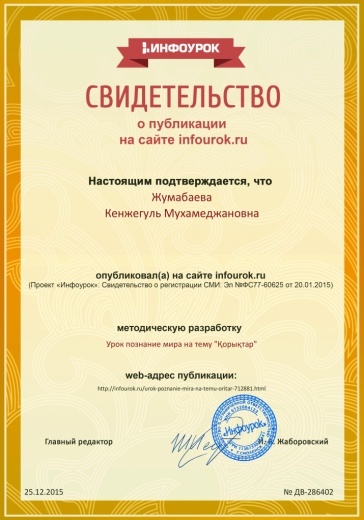 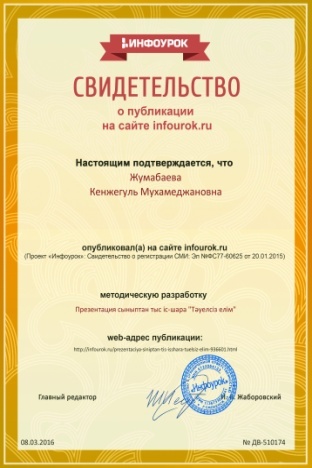 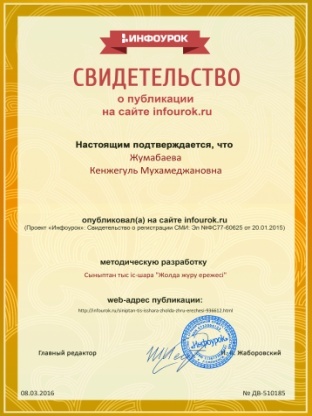 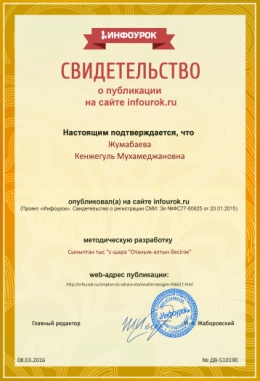 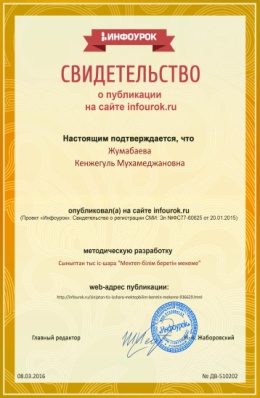 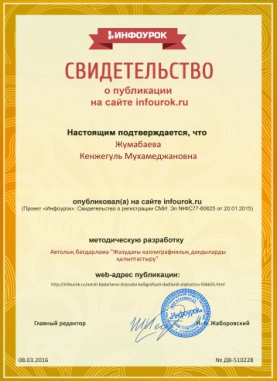 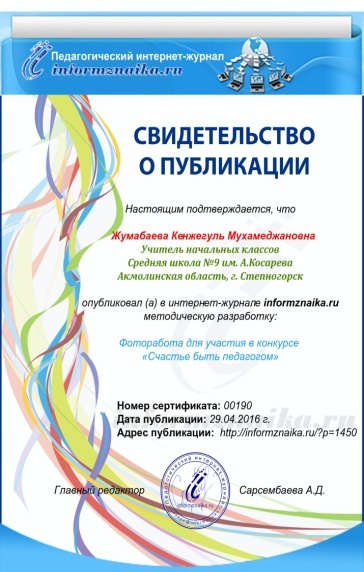 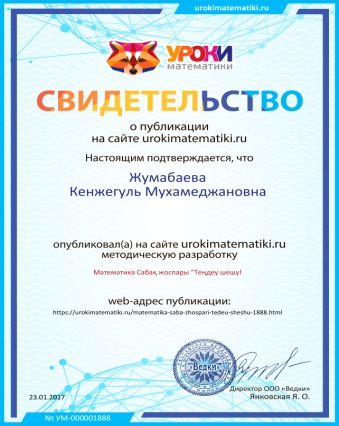 14.12.2015 ж. “Копилка уроков” Математика, 4 сынып.
05.04.2015. “Мир учителя” “Ертегілер әлемінде”
10.10.2016ж. “Менің елім” әзірлемесі.
10.03.2016. “Инфоурок” Етістік әзірлемесі.
13.11.2015ж. “Инфоурок” Таулы жер өсімдіктері
12.04.2016ж. “Инфоурок” Дәрумендер әзірлемесі..
Басылымдар:
Республикалық ғылыми-әдістемелік журнал “Просвещение” .Выпуск №1(3)
Қаңтар-Ақпан,2017 ж.
Степногорск  қаласы А.Косарев атындағы
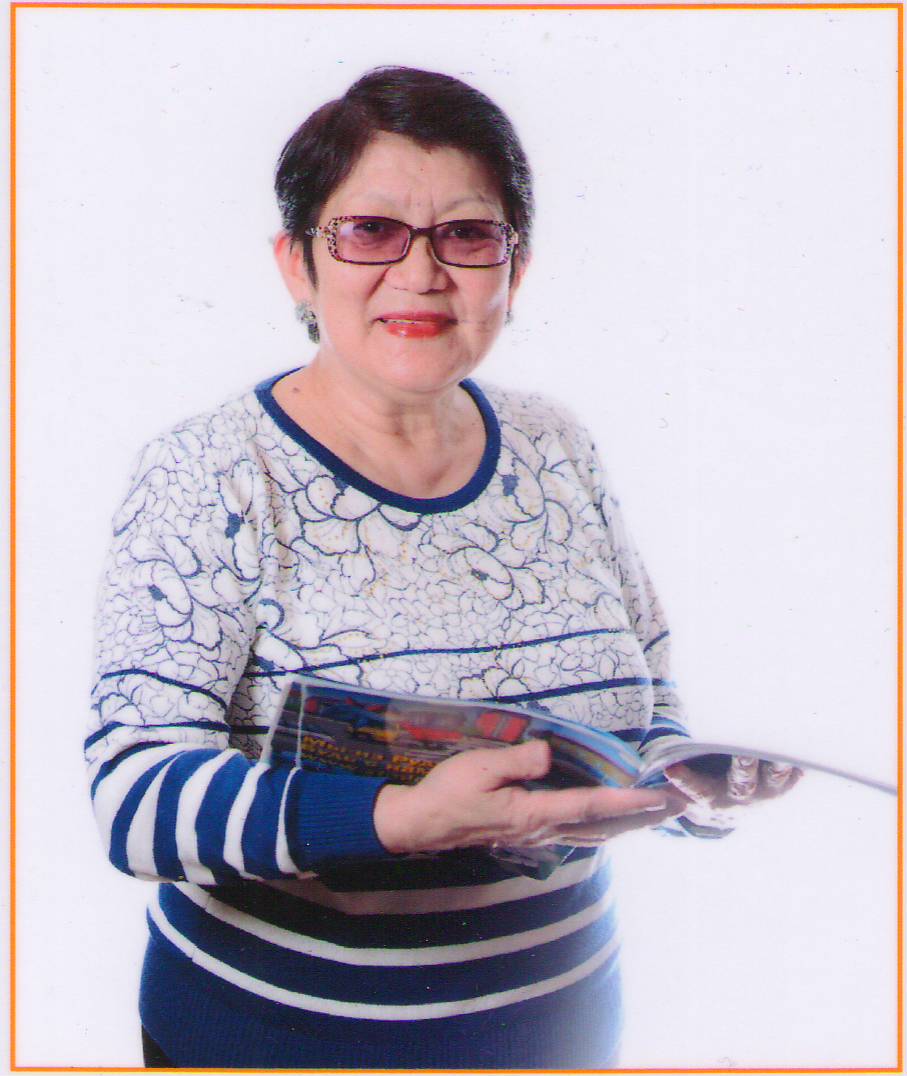 № 9орта мектебінің  І санатты 
бастауыш сынып мұғалімі
    Шайсултанова Камаш Мухамедиевна